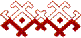 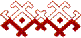 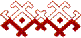 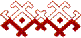 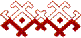 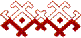 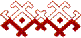 Эрзянь келень урок
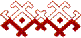 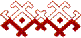 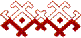 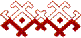 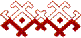 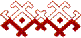 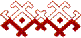 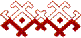 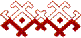 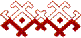 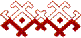 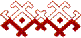 Задачась истямо, ялгат, икеленек:
Саемс седе ламо
Содамочи тенек,
Эрямс валдочисэ,
Минек валось кеме
Ды бажамс тень кисэ
Парсте тонавтнеме!
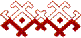 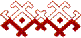 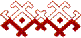 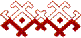 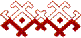 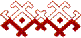 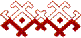 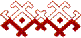 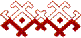 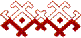 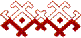 Валонь разминка
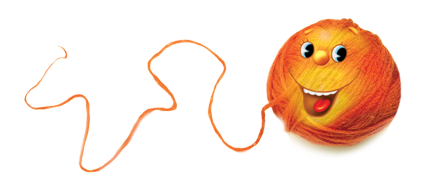 Темась: 
«Тундо. Тундонть приметанзо».
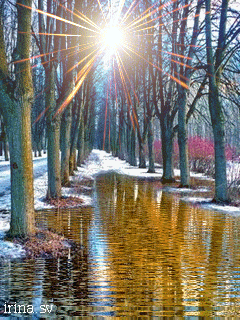 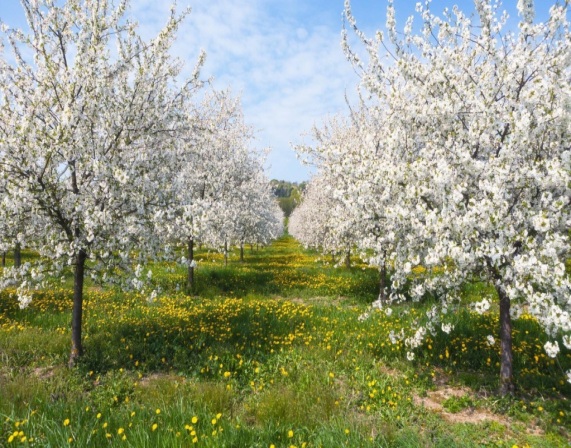 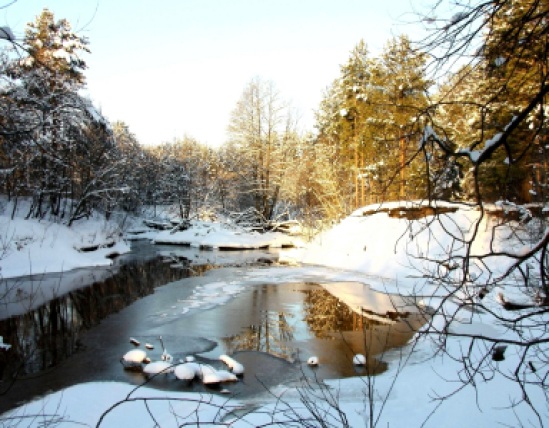 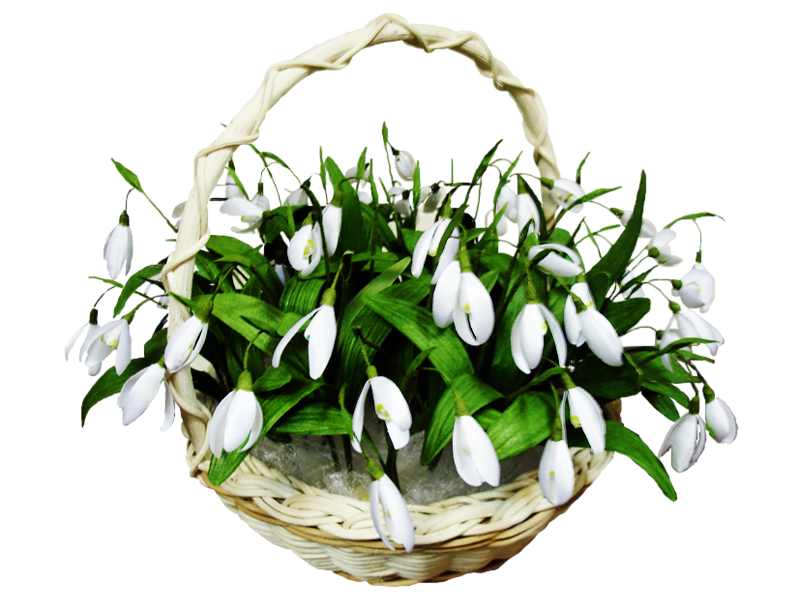 Од валт
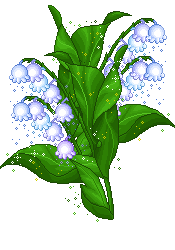 Содак ковть
1. Тя ковстонть ушоды соламо ловось. Крыша прява нурьгить эйсюрот. Састь васенце нармунтне.
Март
2. Те тундонь омбоце ков. Ушодыть лисеме васень панжовкст.
Апрель
3. Те ковстонть панжовить лопатне. Ушосонть лембе.
Май
Содык моронть
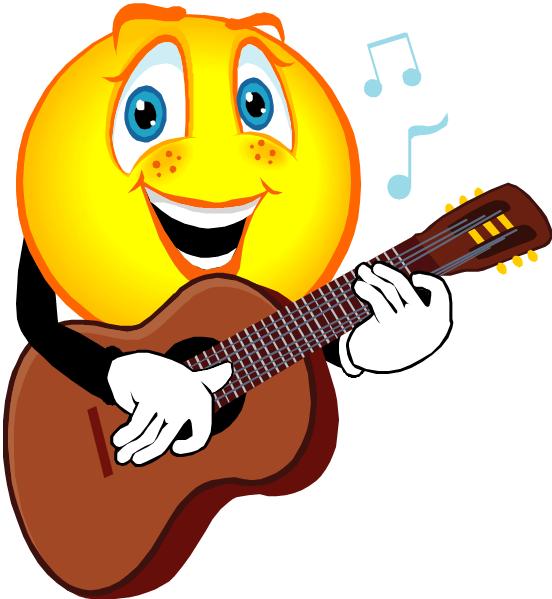 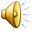 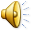 Содык моронть
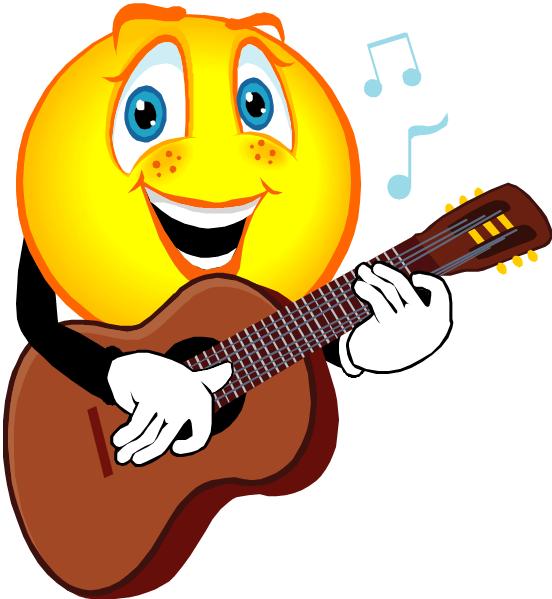 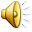 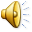 Содык моронть
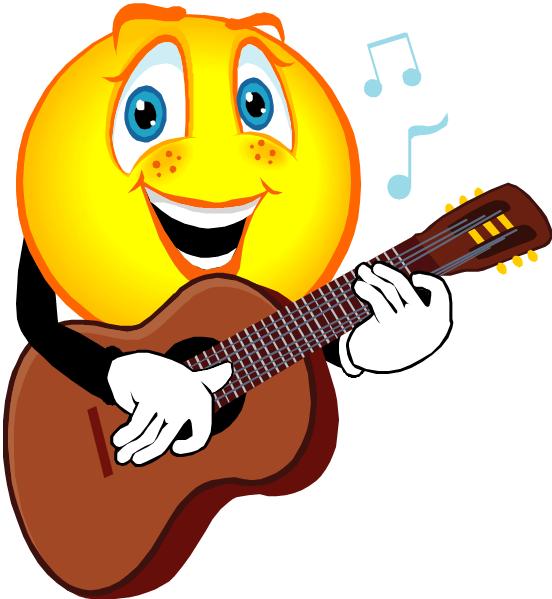 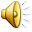 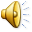 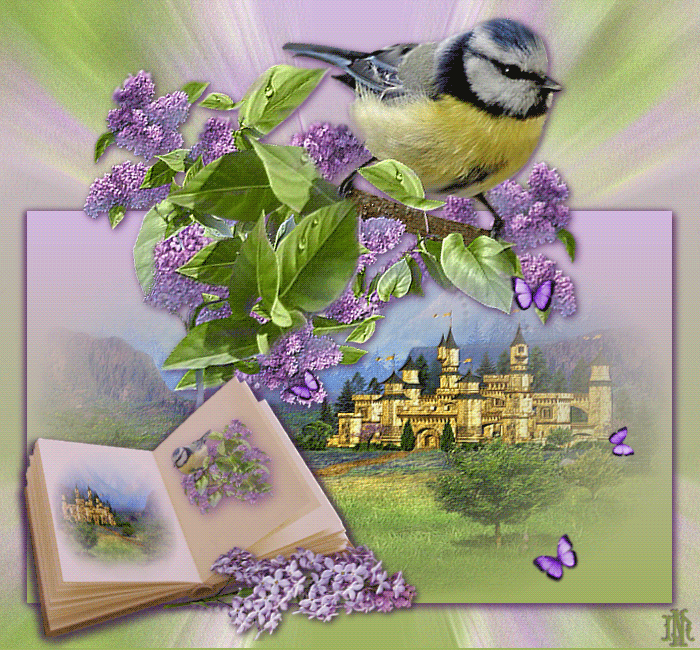 Учебникенть марто
важодемась
Проверясынек
Ульцява чудить чудекерькст.
Лембе масторсто састь нармунтне.
Чувта прясо появасть лопатне. 
Пижелды тикшесь.
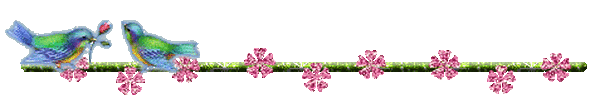 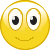 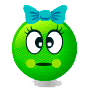 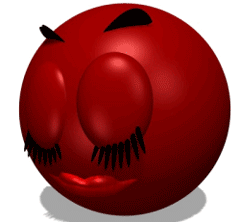 Кудонь важодемась
Путомс превс валтнэнь.

Теемс артовкс «Тундось сась»
Неемозонк
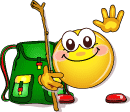 Мазый тундось сась, лембе тундось сась,
Пиже тикшине вальмалонок кассь.
Китнень кувалма чудикерькст срадсть,
Васень цецятне ванномо кармасть.
         Т.Вечканова
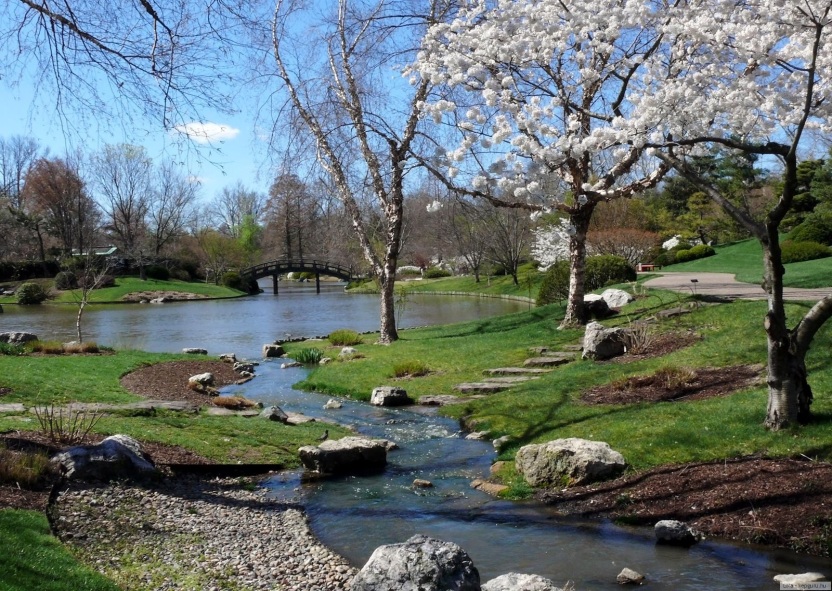